স্বাগতম
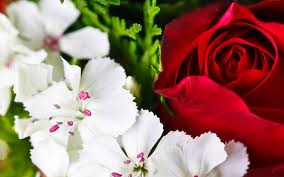 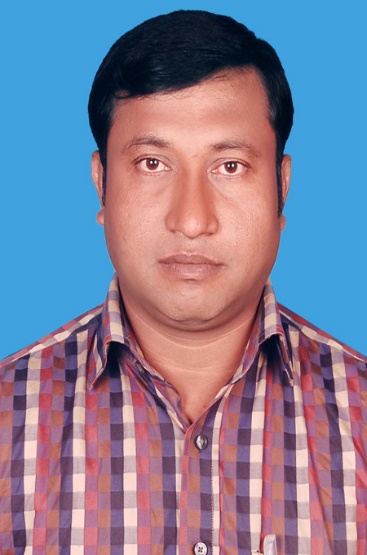 Aveyj Kvjvg AvRv` iæ‡ej,
সহকারী শিক্ষক
knx` AvjvDwÏb D”P we`¨vjq, wgR©vcyi, cvKzw›`qv, wK‡kviMÄ|
হিসাববিজ্ঞান
শ্রেণিঃ ৯ম
লেনদেন
অধ্যায়ঃ ২য়
এই পাঠ শেষে শিক্ষার্থীরাঃ
লেনদেন কি তা বলতে পারবে।
 ঘটনার ভিত্তিতে লেনদেন পৃথক করতে পারবে।
লেনদেনের বৈশিষ্ট্য বর্ণনা করতে পারবে।
লেনদেন চিহ্নিত করে তার কারণ ব্যাখ্যা করতে পারবে।
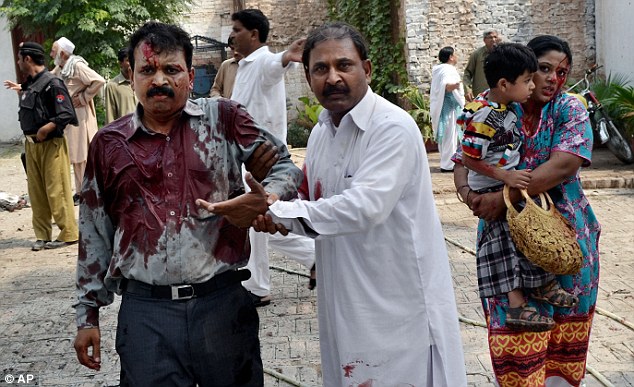 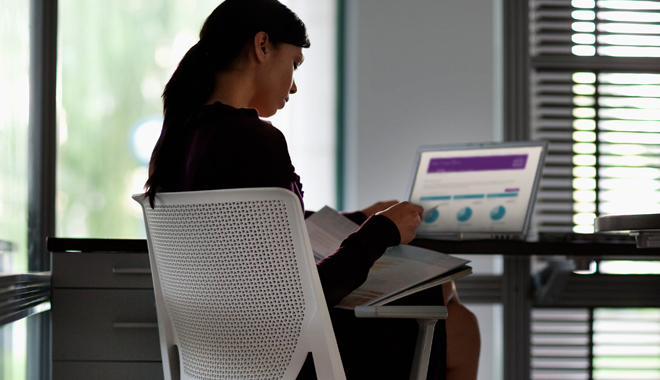 কম্পিউটারে কাজ করছেন
দূর্ঘটনায় আহত হলেন
ঘটনা
ঘটনা
অর্থের অংকে পরিমাপযোগ্য নয়
অর্থের অংকে পরিমাপযোগ্য নয়
অতএব, ঘটনা ২টি লেনদেন নয়।
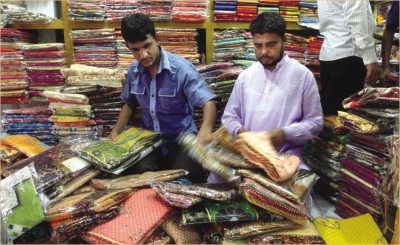 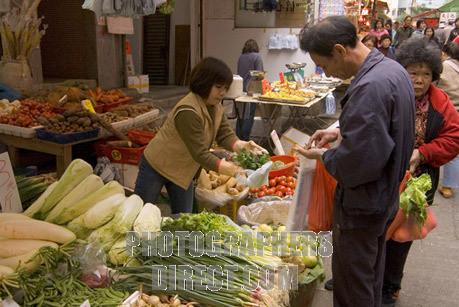 শাড়ি ক্রয়-বিক্রয় হচ্ছে
সবজি ক্রয়-বিক্রয় হচ্ছে
ঘটনা
ঘটনা
অর্থের অংকে পরিমাপযোগ্য
অর্থের অংকে পরিমাপযোগ্য
অতএব , ঘটনা ২টি লেনদেন।
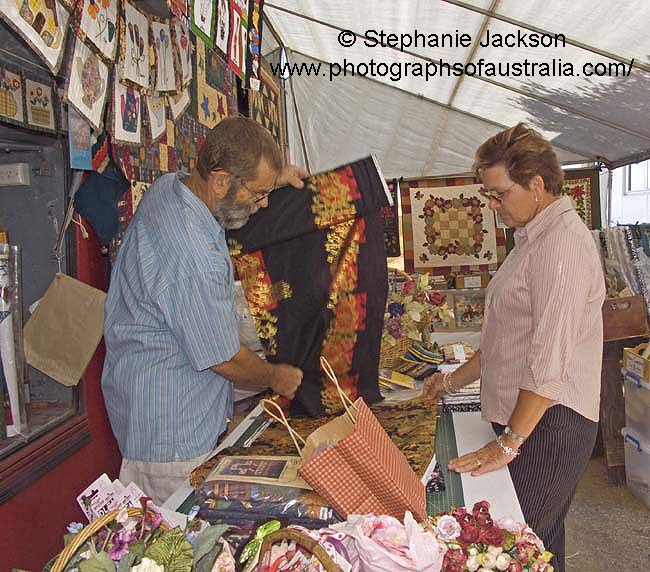 ব্যবহারের জন্য ক্রয় (ব্যয়)
ব্যক্তিগত ব্যয় বৃদ্ধি
লেনদেন নয়
ব্যবসার বিক্রয় (আয়)
ব্যবসার আয় বৃদ্ধি
লেনদেন
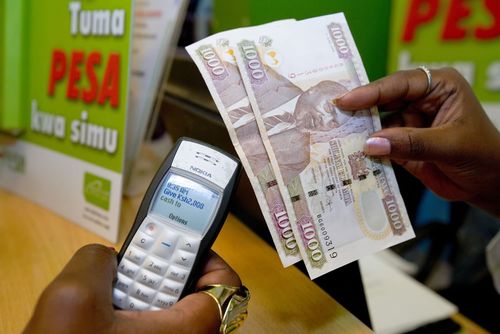 অর্থের অংকে পরিমাপযোগ্য
আর্থিক অবস্থার পরিবর্তন
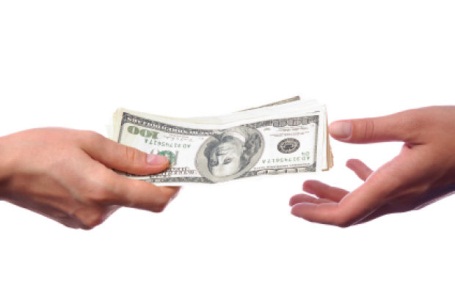 ২ টি পক্ষ (দ্বৈত স্বত্তা)
প্রতিটি লেনদেন স্বয়ংসম্পুর্ণ ও স্বতন্ত্র
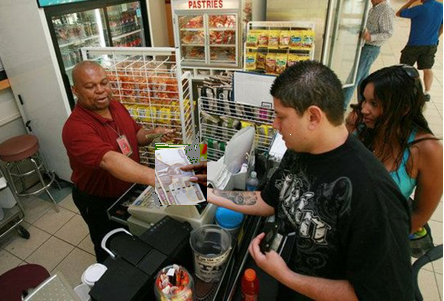 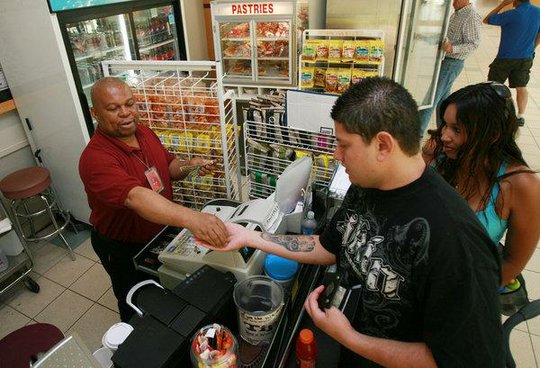 ধারে ক্রয়-বিক্রয়
৭ দিন পর মূল্য পরিশোধ
পরিপূর্ণ ১ টি লেনদেন
পরিপূর্ণ  আরেকটি ১ টি লেনদেন
লেনদেনের বৈশিষ্ট্য
 অর্থের অংকে পরিমাপযোগ্য
 আর্থিক অবস্থার পরিবর্তন
 দ্বৈত স্বত্তা
 স্বয়ংসম্পুর্ণ ও স্বতন্ত্র
  দৃশ্যমানতা
মূল্যায়ণ
১। লেনদেন অর্থ কী ?
৩। লেনদেনের ১ টি উল্লেখযোগ্য বৈশিষ্ট্য বল।
২। দুইটি ঘটনা উল্লেখ কর- যার ১ টি শুধুই ঘটনা, অপরটি ঘটনা ও     লেনদেন উভয়ই।
বাড়ির কাজ
১। লেনদেনের বৈশিষ্ট্যগুলোর বর্ণনা কর।
২। একজন ব্যবসায়ীর পক্ষে কারণ সহ ৫ টি লেনদেন      উল্লেখ কর।
ধন্যবাদ
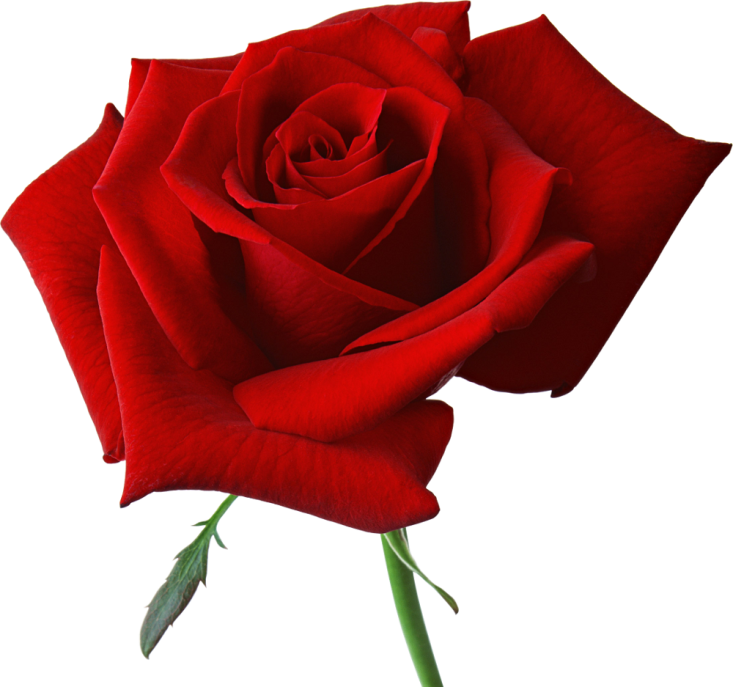